Bearings
Using a protractor to calculate bearings for the IGCSE examination
Bearings…
Tell us in what direction something is

Are more accurate than using compass points

Always measure the angle clockwise from North
Matching compass points…
000°
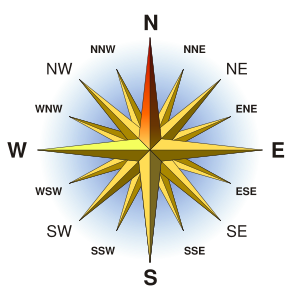 338°
023°
315°
045°
293°
068°
270°
090°
248°
113°
225°
135°
203°
158°
180°
Important!
Always pay attention to the direction you will be taking the bearing from
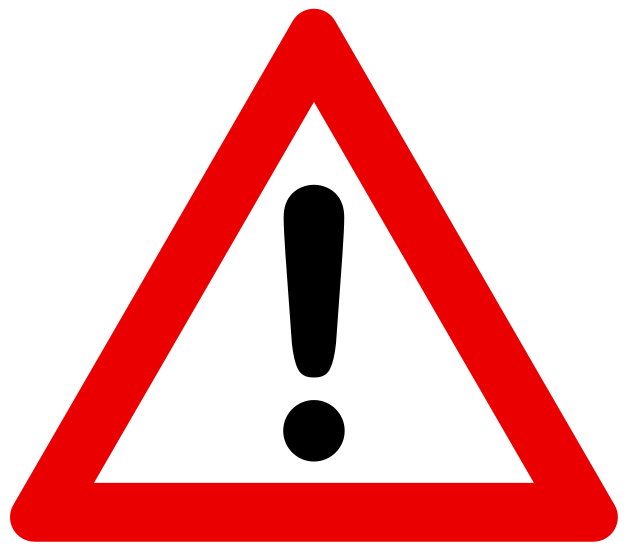 A
The bearing of A to B will be completely different to the bearing B to A.
B
Measuring bearings…
Find the bearing of B from A.
Mark the North line on at A (if there isn’t a North line draw one in)
Draw the line connecting A to B.
x
A
Measure the angle clockwise from the North line to B
x
B
Measuring bearings…
Find the bearing of B from A.
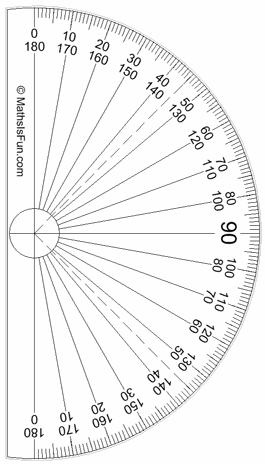 Place your protractor over the north line with 0° at the top.
Give the answer as a three-figure bearing
A
The bearing of B from A is 135°.
B
Measuring bearings…
Find the bearing of A from B.
Mark the North line on at B (if there isn’t a North line draw one in)
Draw the line connecting B to A.
x
A
Measure the angle clockwise from the North line to A
x
B
Measuring bearings…
Find the bearing of A from B.
Place your protractor over the north line with 0° at the bottom.
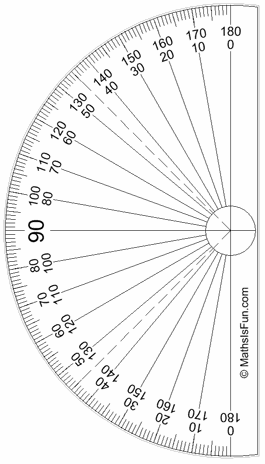 x
A
Because you are measuring clockwise you need to measure the exterior angle.
x
B
The angle has gone past 180° so you will need to add your measurement to 180°
Measuring bearings…
Find the bearing of A from B.
135 °
The measurement from the bottom 0° is 135°.
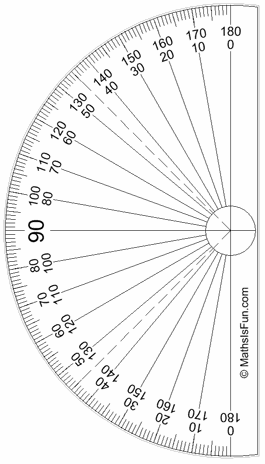 x
A
135° + 180° = 315°.
The bearing of A from B is 315°.
x
B